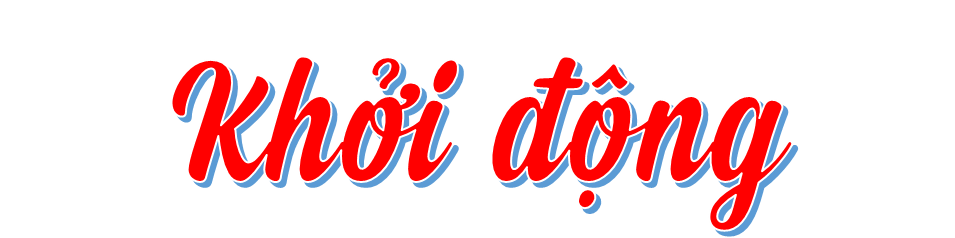 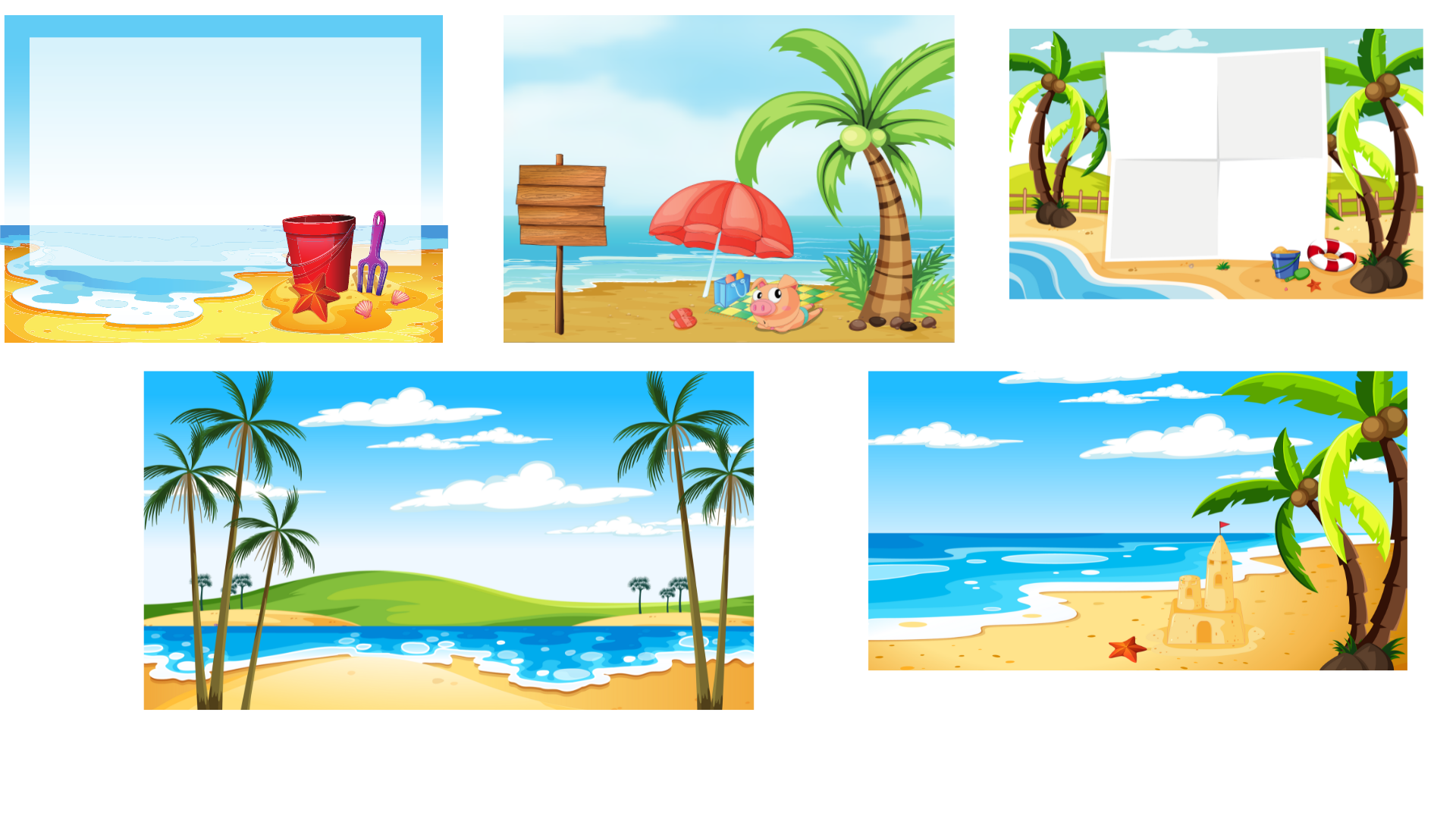 Cùng hát
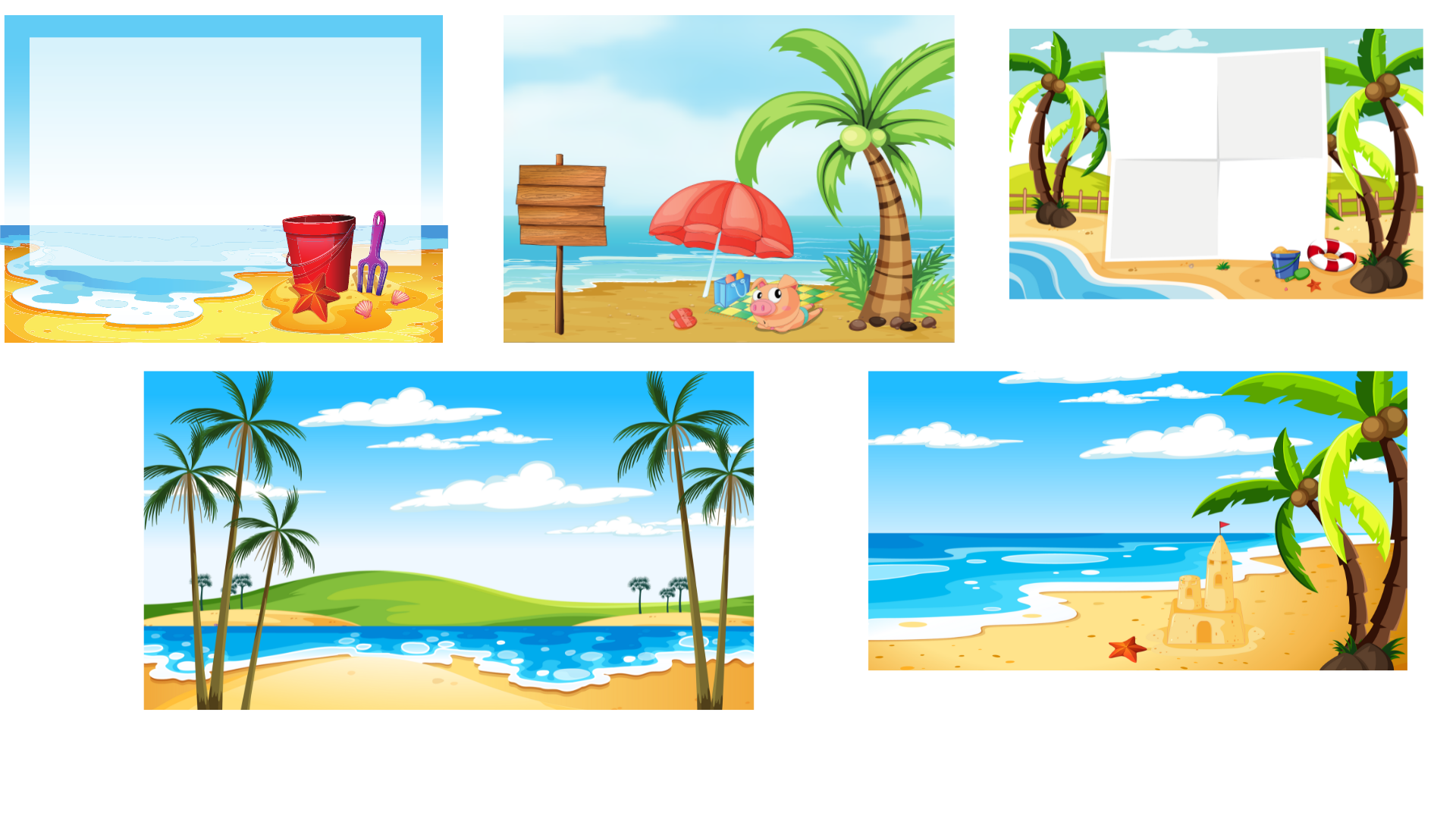 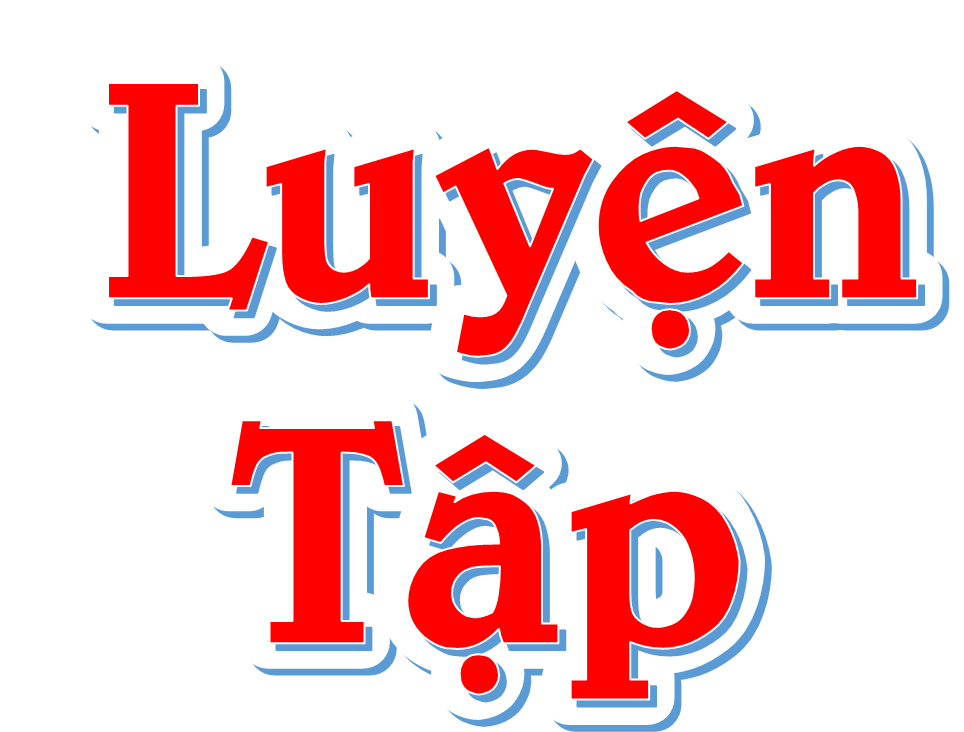 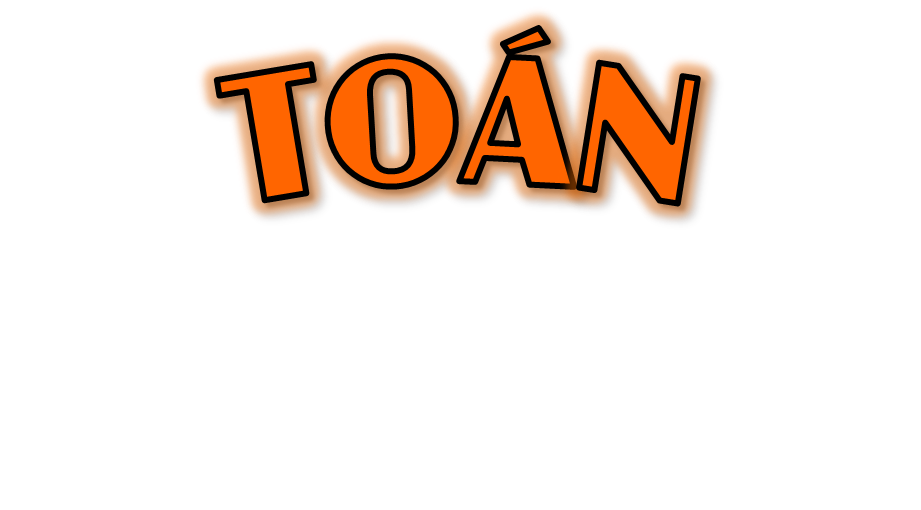 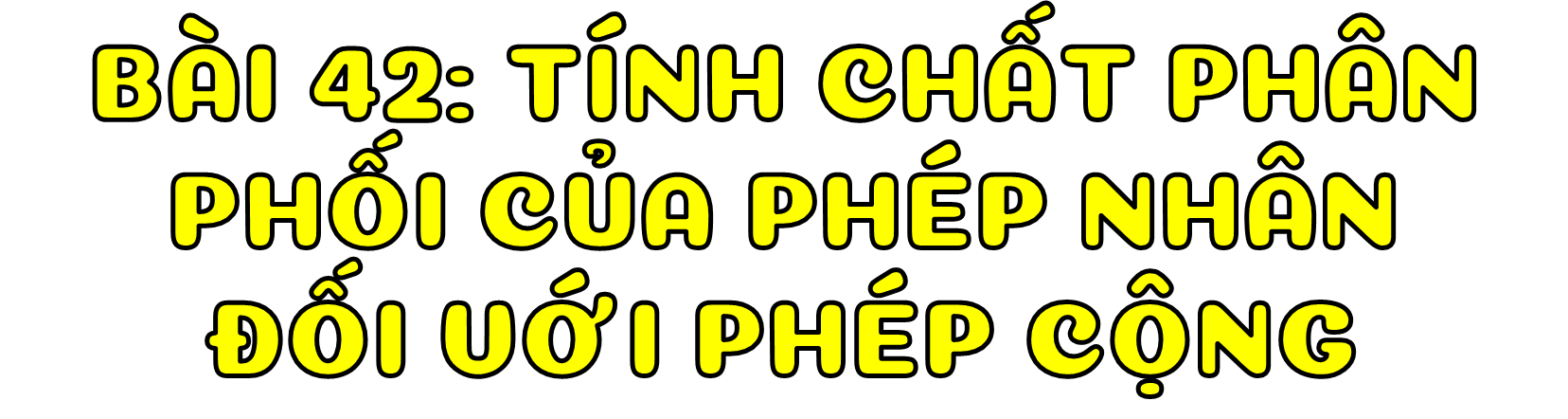 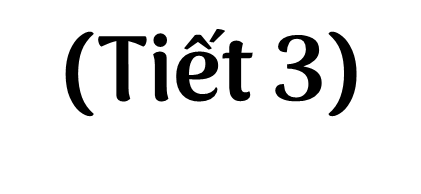 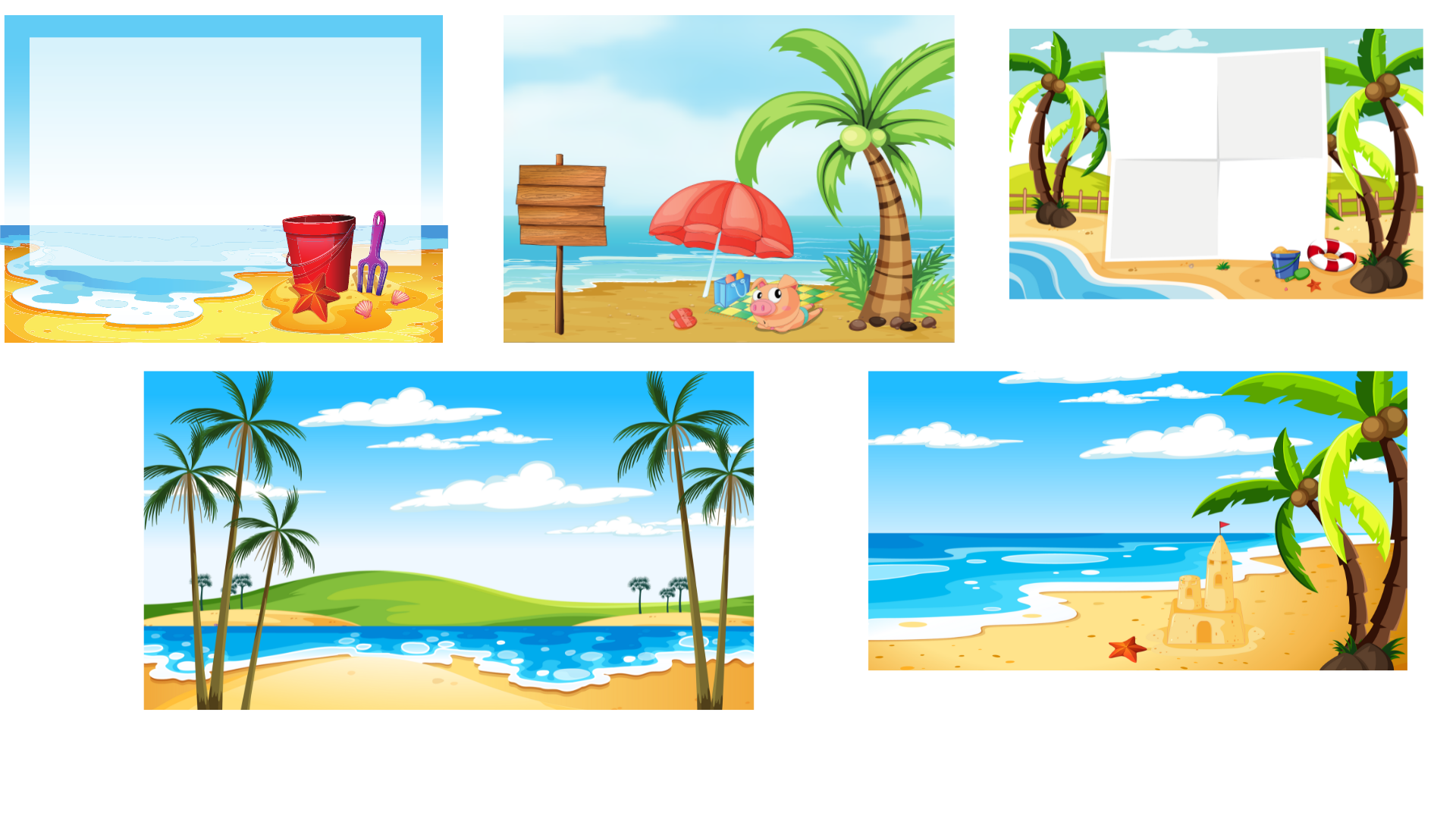 1
Tính rồi so sánh giá trị của hai biểu thức (theo mẫu).
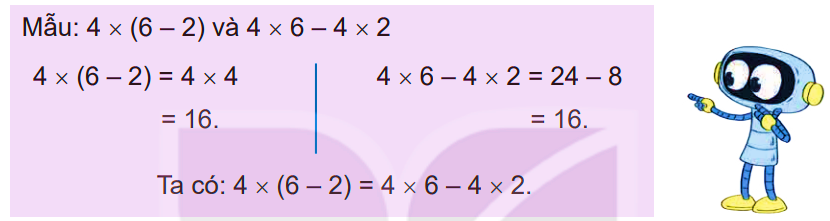 a) 23 x (7 – 4)  và 23 x 7 – 23 x 4
b) (8 – 3) x 9 và 8 x 9 – 3 x 9
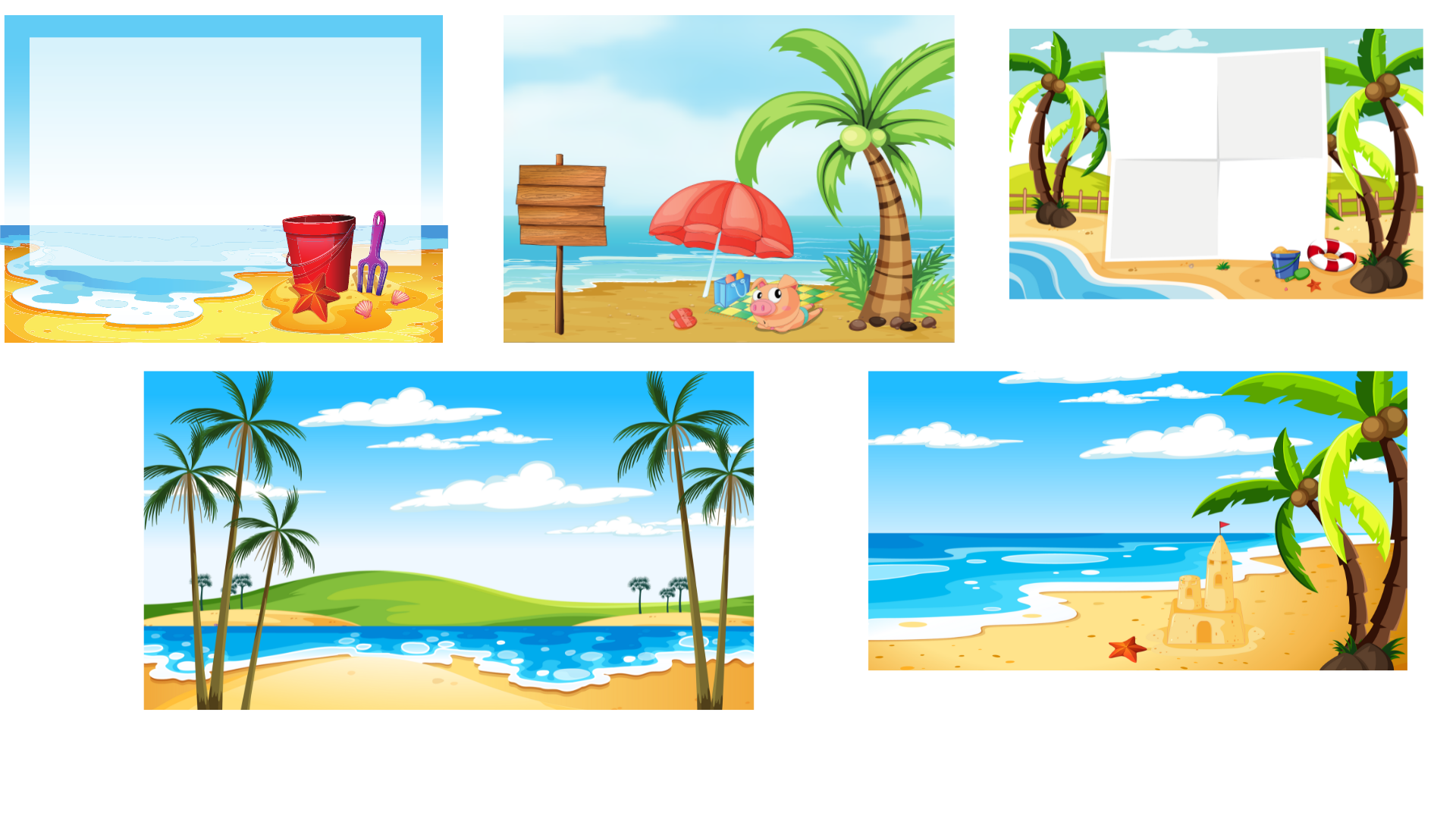 a) 23 x (7 – 4)  và 23 x 7 – 23 x 4
23 x 7 – 23 x 4 = 161 – 92
                             = 69
23 x (7 – 4) = 23 x 3
                       = 69
Ta có: 23 x (7 – 4) = 23 x 7 – 23 x 4
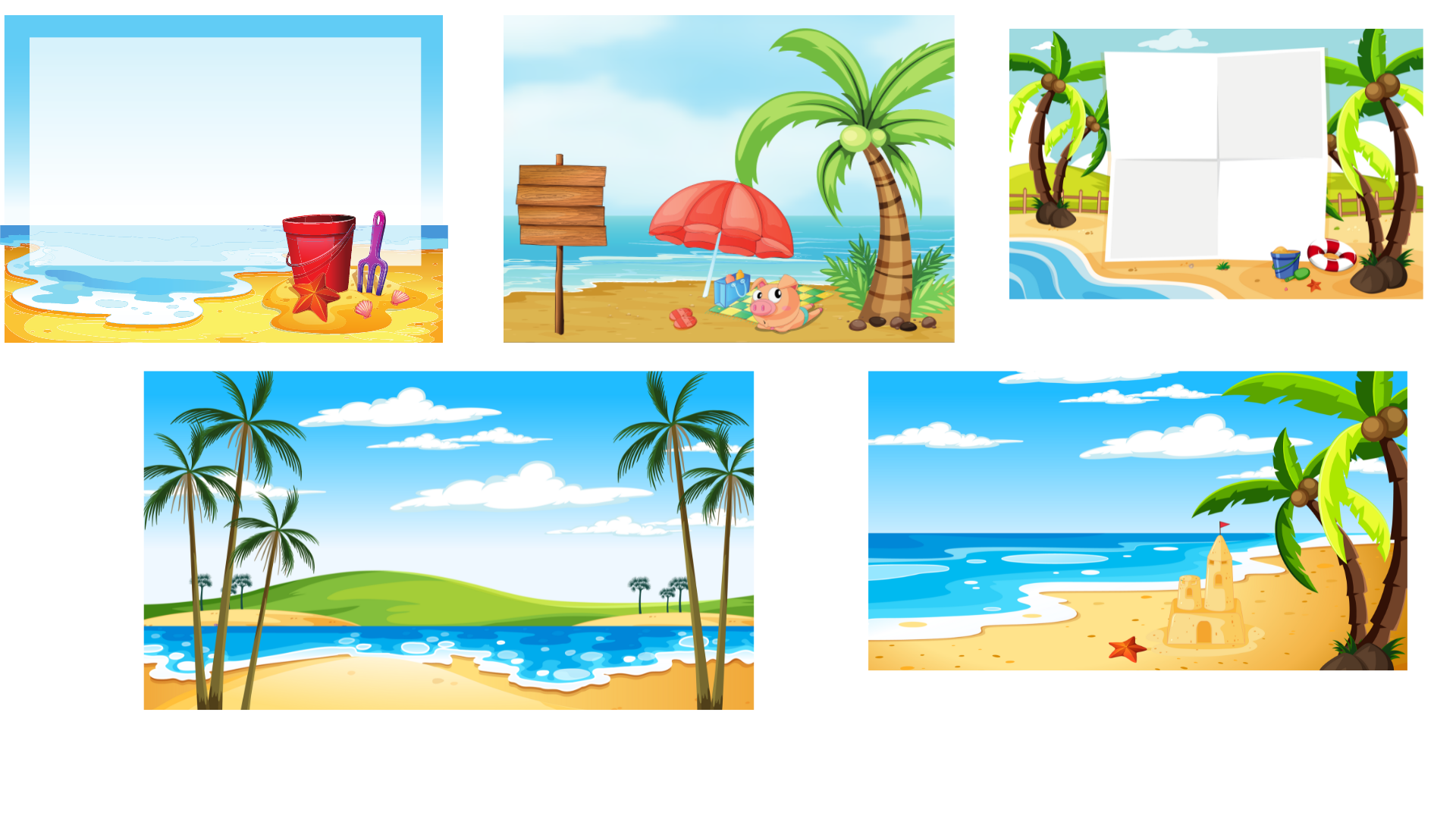 b) (8 – 3) x 9 và 8 x 9 – 3 x 9
8 x 9 – 3 x 9 = 72 – 27
                        = 45
(8 – 3) x 9 = 5 x 9
                     = 45
Ta có: (8 – 3) x 9 = 8 x 9 – 3 x 9
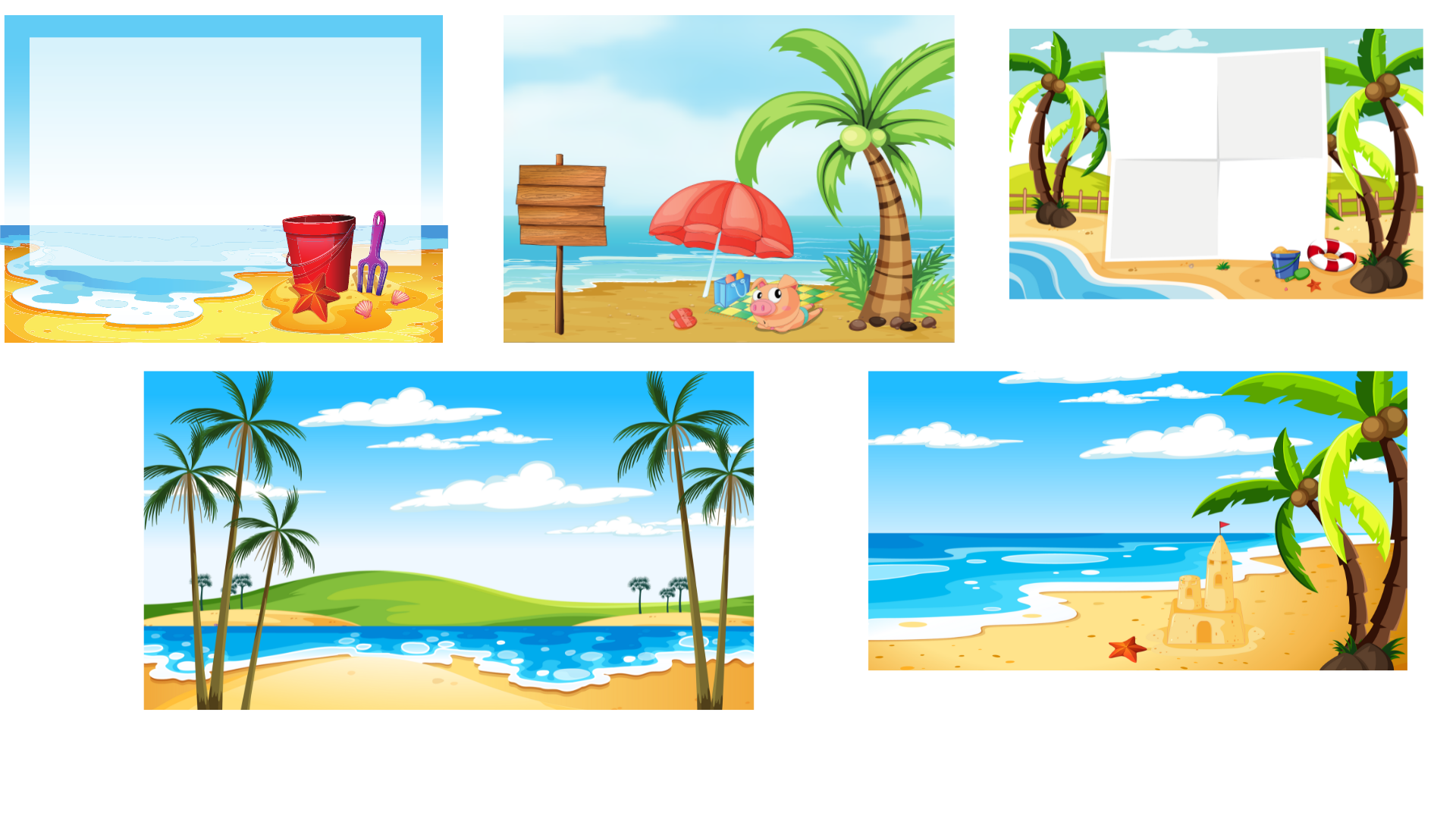 2
a) Tính giá trị của biểu thức (theo mẫu)
8 x (7 – 3) = 32
8 x 7 – 8 x 3 = 32
14 x 10 – 14 x 5 = 70
14 x (10 – 5) = 70
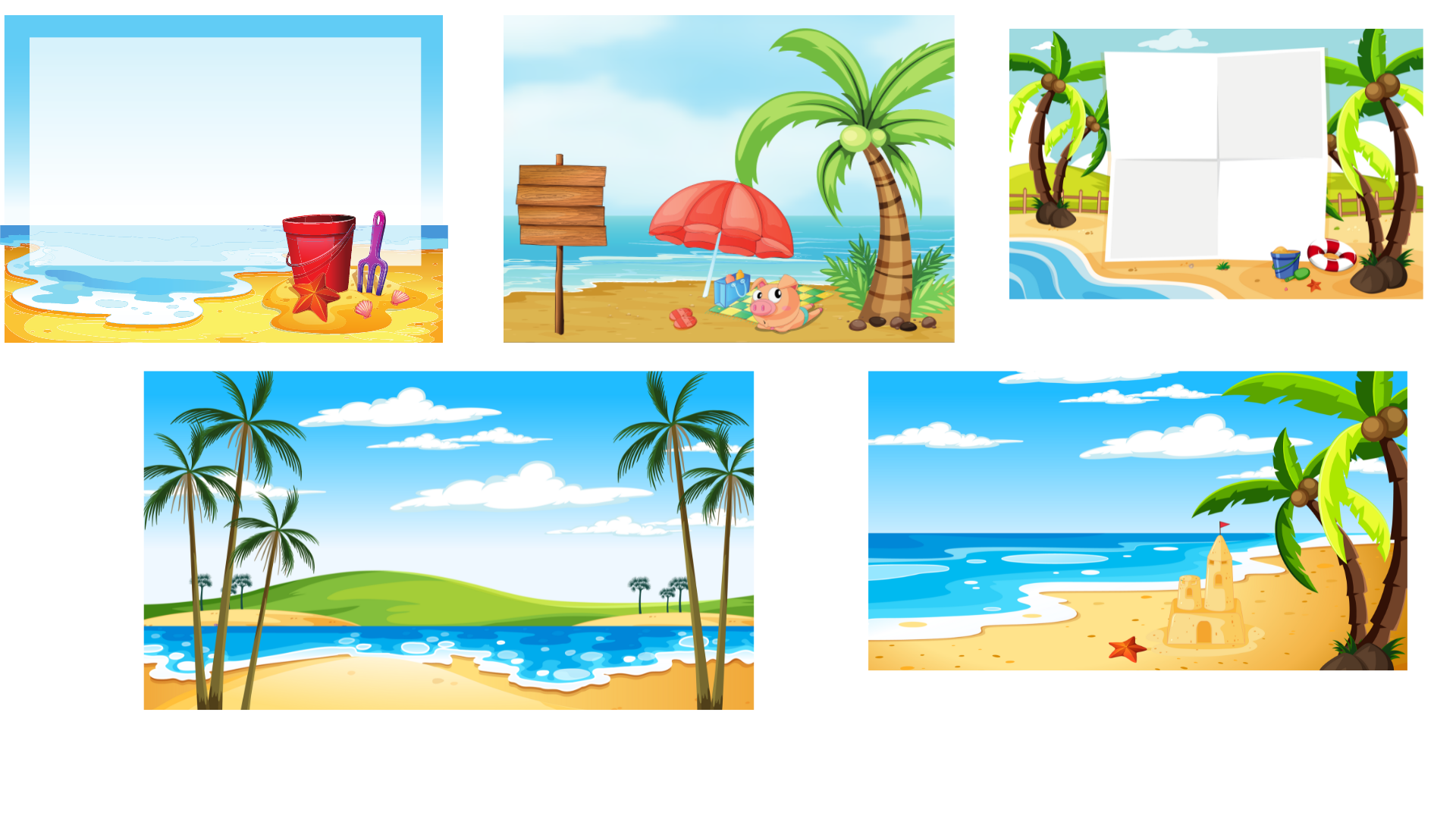 2
b) >, <, = ?
a x (b - c)       a x b - a x c
=
?
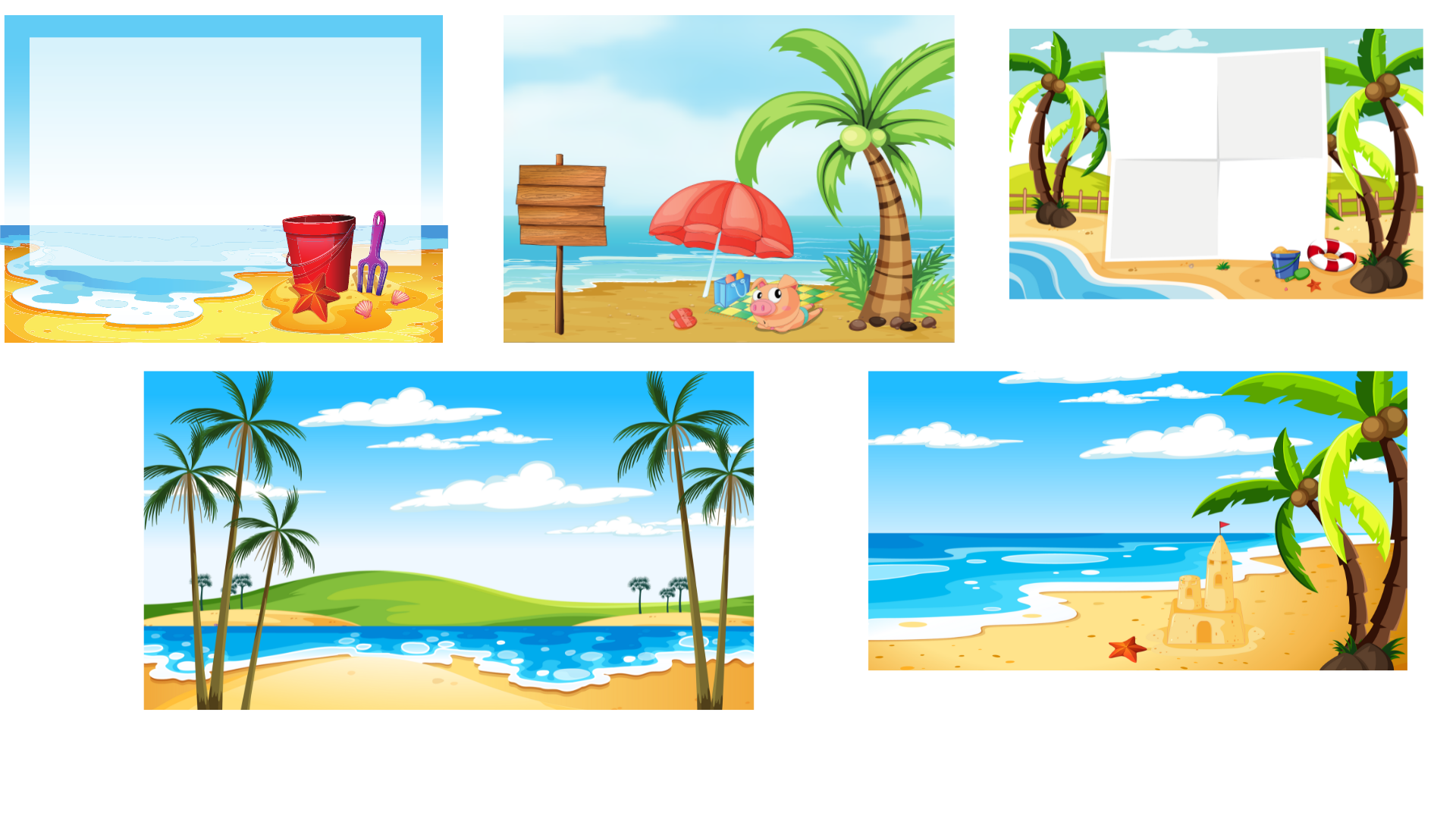 3
Tính bằng cách thuận tiện
a) 48 x 9 – 48 x 8                         b) 156 x 7 – 156 x 2
= 156 x (7 – 2)
= 156 x 5
= 780
= 48 x (9 – 8) 
= 48 x 1
= 48
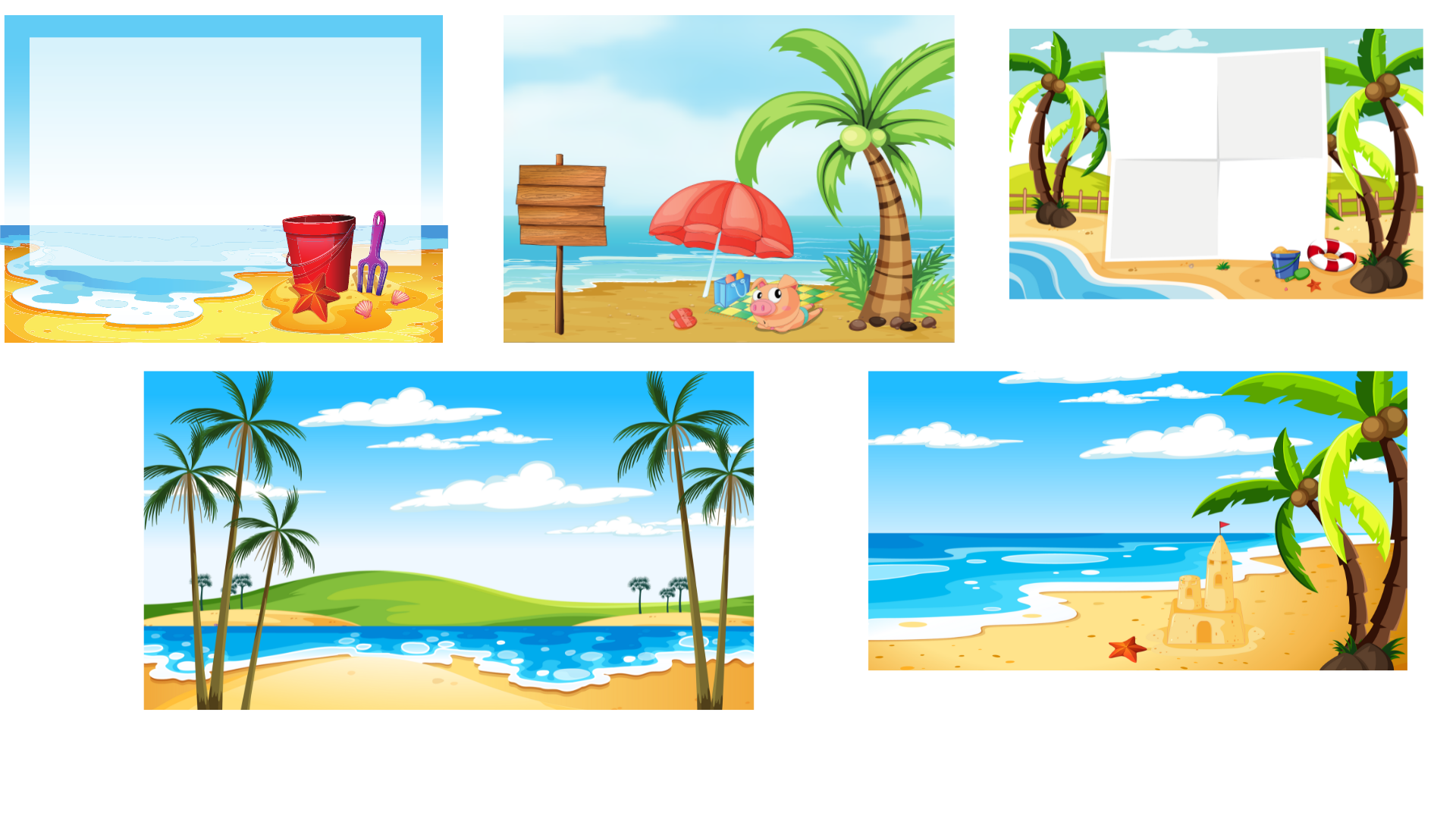 4
Một cửa hàng có 9 tấm vải hoa, mỗi tấm dài 36 m. Cửa hàng đã bán được 5 tấm vải hoa như vậy. Hỏi cửa hàng còn lại bao nhiêu mét vải hoa?
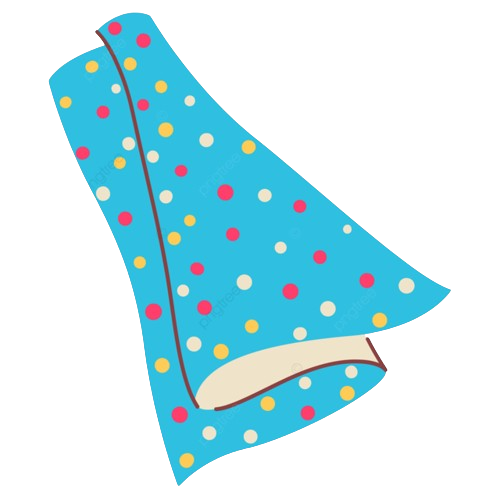 Tóm tắt:
Có: 9 tấm vải
Mỗi tấm: 36 m
Đã bán: 5 tấm vải
Còn lại: ... m vải?
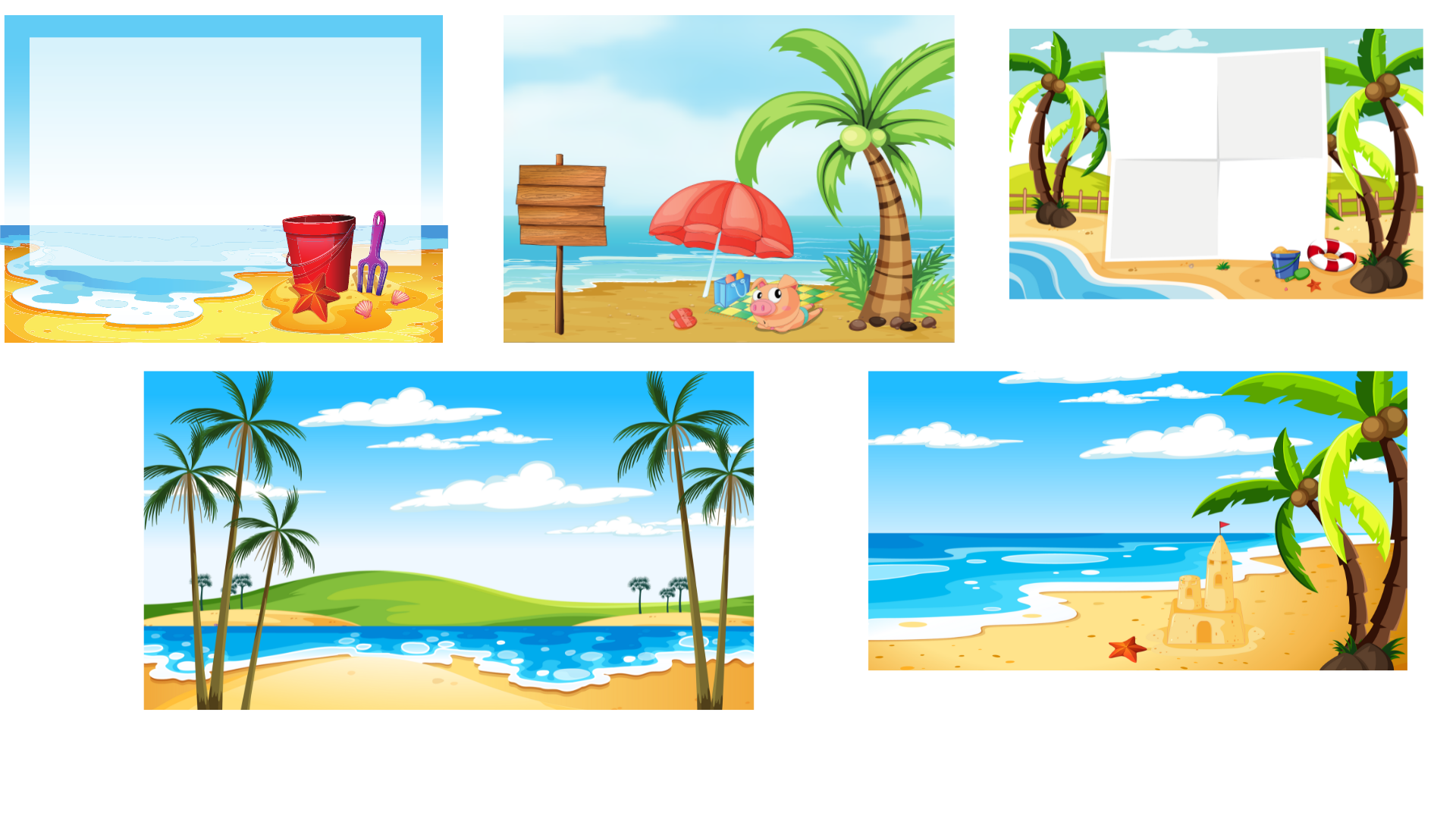 Cách 1:
Cửa hàng có tất cả số m vải là:
36 x 9 = 324 (m)
Cửa hàng đã bán số m vải là:
36 x 5 = 180 (m)
Cửa hàng còn lại số m vải là:
324 – 180 = 144 (m)
Đáp số: 144 m
Cách 2
Lập thành biểu thức một số nhân một hiệu rồi tính
Cửa hàng còn lại số m vải là:
 36 x (9 - 5) = 144 (m)
Đáp số: 144 m
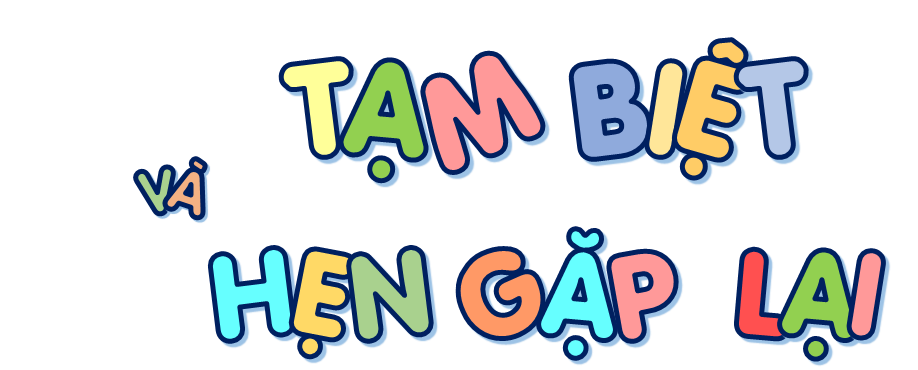